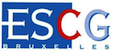 Pratique de l’argumentation
ESCG 2016-2017
Pr. Victor Ferry
Que veut dire « en moyenne »?
Les sondages: méfiez-vous!
Exercice d’argumentation
Grand Quizz de révision
1. Que veut dire « en moyenne »?
Les trois types de moyennes: 

La moyenne
La médiane
Le mode
Calculer la moyenne
=
Somme des individus/somme des données
19 +10+13+2+10+3+10
___________________

				7

= 9,57
Médiane
=
Le milieu quand les données sont arrangées en ordre croissant
=
Le point où il y a un nombre égal de données inférieures et supérieures
2, 3, 10, 10, 10, 13, 19
Le mode

=

La donnée la plus représentée
« En moyenne, un français gagne 2.225 euros par mois. » 

Est-ce que ça veut dire: 
Que beaucoup de Français gagnent 2.225 euros par mois? 
Qu’il y a autant de gens qui gagnent que de gens qui gagnent moins? 
Qu’il y a des gens très riches et des gens très pauvres?
En l’occurrence, le salaire médian en France, en 2011, est de 1712 euros. Cela veut dire qu’il y a autant de gens qui gagnent plus que de gens qui gagnent moins. 

=> ce chiffre donne une meilleure idée des inégalités.
Exercice 1
Corrigé
Salaire moyen: 

(275 000  + 2 x 150 000 + 2 x 80 000  + 65 000 + 4 x 55 000 + 45 000 + 10 x 30 000) / 21

= 65 000
Salaire médian:
275 000 ; 150 000 ; 150 000 ; 
80 000 ; 80 000  ;65 000 ; 55 000 ; 
55 000 ; 55 000 ; 55 000 ; 45 000 ; 
30 000 ; 30 000 ; 30 000 ; 30 000 ; 30 000 ; 30 000 ; 30 000 ; 30 000 ; 30 000 ; 30 000
Le mode = 30 000
Imaginons que le chargé de communication sénior demande une augmentation. Le président répond : « Vous gagnez déjà 20 000 euros de plus que le salaire moyen ». De quelle moyenne le président parle-t-il ? 

La médiane!
Imaginons qu’un assistant demande une augmentation de salaire. Si le président répond : « Mais votre salaire est déjà dans la moyenne ! ». De quelle moyenne parle-t-il ? 

Le mode!
2) Les sondages: méfiez-vous!
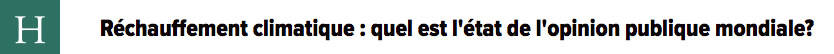 « Le constat établi par des chercheurs américains pour la revue Nature Climate Change à partir de sondages réalisés dans 119 pays laisse songeur. Selon eux, 40% de la population mondiale n’a jamais entendu parler du réchauffement de la planète. En Inde, au Pakistan et en Egypte, le pourcentage atteint même 65%. Inversement, la population des pays développés (Europe, Amérique du Nord, Japon, Australie) connaît en très grande majorité (+ de 75%) ce phénomène en cours. »
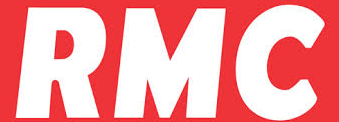 À la question « Est-ce que les médias vous mentent? » 91% des français ont répondu oui!
Comment distinguer un bon sondage d’un mauvais sondage?
Le biais de désirabilité
Lorsqu’ils répondent à une question, les sondés ont tendance à:

Répondre ce qu’ils pensent qu’on attend d’eux
Répondre ce qu’ils pensent être respectable, politiquement correct
Question critique: est-ce que les différentes options donnent au sondé une image également valorisante?
« Pensez-vous qu’il faut s’engager dans la guerre en Syrie? »

« Pensez-vous qu’il faut intervenir pour restaurer la paix en Syrie? »
Bonne question ou pas?
« Je suis volontariste et déterminé 
à vouloir faire bouger les choses 
par mon action »
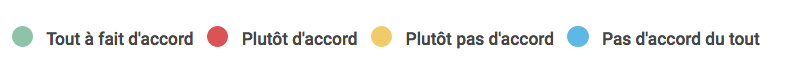 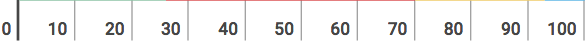 2) Les questions rhétoriques
[Speaker Notes: Le sondeur pose des questions qui n’en sont pas vraiment car l’une des réponses est stupide.]
Un sondeur peut faire dire ce qu’il veut entendre au sondé en le mettant face à un choix qui n’en est pas vraiment un.
Question critique: 
Est-ce que les différentes options sont aussi intelligentes? 
Est-ce que toutes les options sont aussi raisonnables?
Bonne question ou pas?
« Il faut vivre avec son temps 
et ne pas croire que c’était mieux avant. »
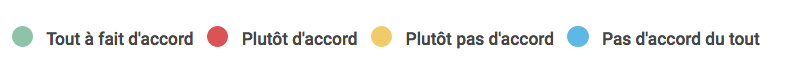 [Speaker Notes: Le sondé veut faire dire que les Belges ne sont pas passéistes.]
3. L’ordre des questions
Les sondés cherchent à être cohérents
Une fois que nous avons  répondu à une question qui va dans un sens, nous maintenons le cap
« Est-ce que vous avez une bonne opinion des étudiants qui travaillent dur pour réaliser leurs projets? »
« Seriez-vous prêt à aider les étudiants à réaliser leurs projets vous en aviez l’occasion? »
« Pouvez-vous acheter ce badge pour aider les étudiants à réaliser leurs projets? »
Question critique: est-ce que je répondrais de la même façon si les questions étaient dans un autre ordre?
4) Les réponses possibles
Pour qu’un sondage soit valide, il faut qu’il y ait une symétrie dans les réponses
Que pensez-vous des chats? 

Ce sont des êtres immondes qui méritent de bruler en enfer
Sans opinion 
Je les aime bien
Question critique: le choix donné au sondé est-il équilibré entre opinions positives et négatives?
Exercice 2: lecture critique d’un sondage!
Lisez le sondage et formulez des critiques.
L’ordre des questions
1. « Diriez-vous que le 11-Septembre est toujours un sujet d’actualité ? » 
n’engage à rien de dire oui.
2. « Pensez-vous que le gouvernement Bush a dit tout ce qu’il savait concernant les attentats du 11-Septembre ? » (non/sans opinion/oui)
la réponse normale est non. 
3. « Que pensez-vous de la version officielle des attentats du 11-Septembre ? » 
Ce serait tout à fait paradoxal de répondre qu’on pense que c’est l’absolue vérité
[Speaker Notes: On peut très bien pensé qu’ils n’ont pas tout dit pour masquer leurs erreurs, tout en croyant bien que les attentats ont été organisés par Al Qaeda. 
C’est]
Le biais de désirabilité
2. « Pensez-vous que le gouvernement Bush a dit tout ce qu’il savait concernant les attentats du 11-Septembre ? » (non/sans opinion/oui)

=> Comme on ne veut pas avoir l’air naïf, on répondra non.
Les réponses possibles
7.    « Que pensez-vous de cette hypothèse : Une partie des autorités américaines serait impliquée dans la réalisation de ces attentats. » (vrai/probable/possible/sans opinion/faux) 

=> Choix entre trois réponses qui favorisent les thèses conspirationnistes. Celle qui ne la favorise pas est une réponse extrême. 
=> L’ordre des réponses favorise toujours les opinions conspirationistes.
À quoi ressemblerait un sondage plus objectif?
Certaines personnes pensent à propos des attentats du 11 septembre 2001 qui ont frappé le World Trade Center et le Pentagone qu’ils n’auraient pas été organisés par Al-Qaida et Ben Laden, mais en fait par les Etats-Unis eux-mêmes, afin notamment de permettre la guerre en Irak. Vous-même, à propos des attentats du 11 septembre, pensez-vous que: 

Al-Qaida et Ben Laden sont responsables des attentats du 11 septembre 2001
Ce sont les Américains eux-mêmes qui ont en fait organisé les attentats
Sans opinion
http://referentiel.nouvelobs.com/file/418/561418.pdf
Conclusion
Quand vous voyez des titres de journaux du type: 

« 60% des gens pensent que A»

Demandez-vous si le sondeur a donné autant de chance aux sondés de répondre A ou B.
3. Exercice d’argumentation 
Faut-il interdire le site « Nouvel Ordre Mondial »?
Les 4 types d’arguments de la discussion politique
Utilité
Faisabilité 
Moralité
Conséquences
1. « Il ne peut pas être coupable: il ne ferait pas de mal à une mouche! »
Dans cet argument, la prémisse est « il ne ferait pas de mal à une mouche! »

A. Faux
B. Vrai
C. Vrai et faux
2. « Tous les hommes viennent de Mars. Henri est un homme, donc Henri vient de Mars ».

C’est argument est:

A. Invalide et rationnel
B. Valide et rationnel
C. Valide et irrationnel
D. Invalide et irrationnel
3. « Il n’a pas plu, donc le trottoir sera sec. ». 
Si je demande: « Oui, mais est-ce qu’il a été nettoyé au jet d’eau?  »

A. Cette question met à l’épreuve la validité de l’argument
B. Cette question met à l’épreuve la vérité de la prémisse
4. « Si toutes les belles-mères sont insupportables alors les personnes que j’interroge vont toutes me répondre qu’elles n’aiment pas leur belle-mère. »

Ce raisonnement est caractéristique d’une phase d’induction
Ce raisonnement est caractéristique d’une phase de déduction
5. Au cours de la phase déductive: 

Une hypothèse est testée
Une observation est transformée en hypothèse
Une hypothèse est transformée en prédiction
6. Définir, en science, c’est rendre mesurable.


 C’est vrai.
 C’est faux.
7. « Cet élève a mal répondu à la première question, je suis sûr que son examen est raté »

A) Ça ressemble beaucoup à un effet de hallo…
B) Parfaitement: mauvais un jour, mauvais toujours!
8) Si je jette 2 dés, il y a moins de probabilité que le score soit 2 que 3.

C’est vrai
C’est faux
9. Si vous jetez un dé à six faces, 6 est le score le plus difficile à obtenir

C’est vrai
C’est faux
10) Quand on jette un dé, quelle est la probabilité de faire un nombre paire?
Une loterie contient 20 enveloppes et 3 prix gagnants. 

11) Au premier tirage, quelle est la probabilité de gagner un prix? 
12) Si l’enveloppe tirée au premier coup est gagnante, quelle est la probabilité de gagner un prix au second coup?
Si on jette 2 pièces en même temps, quelle est la probabilité d’obtenir: 

13) 2 faces? 
14) 2 piles?
15) 1 pile et 1 face?